برنامج توزيع التكاليف الصناعية الغير المباشرة
يمكن استخدام برنامج اكسل لتوزيع مراكز الخدمات على المراكز الانتاجية حيث يتم اعداد الجدول كما في الشكل
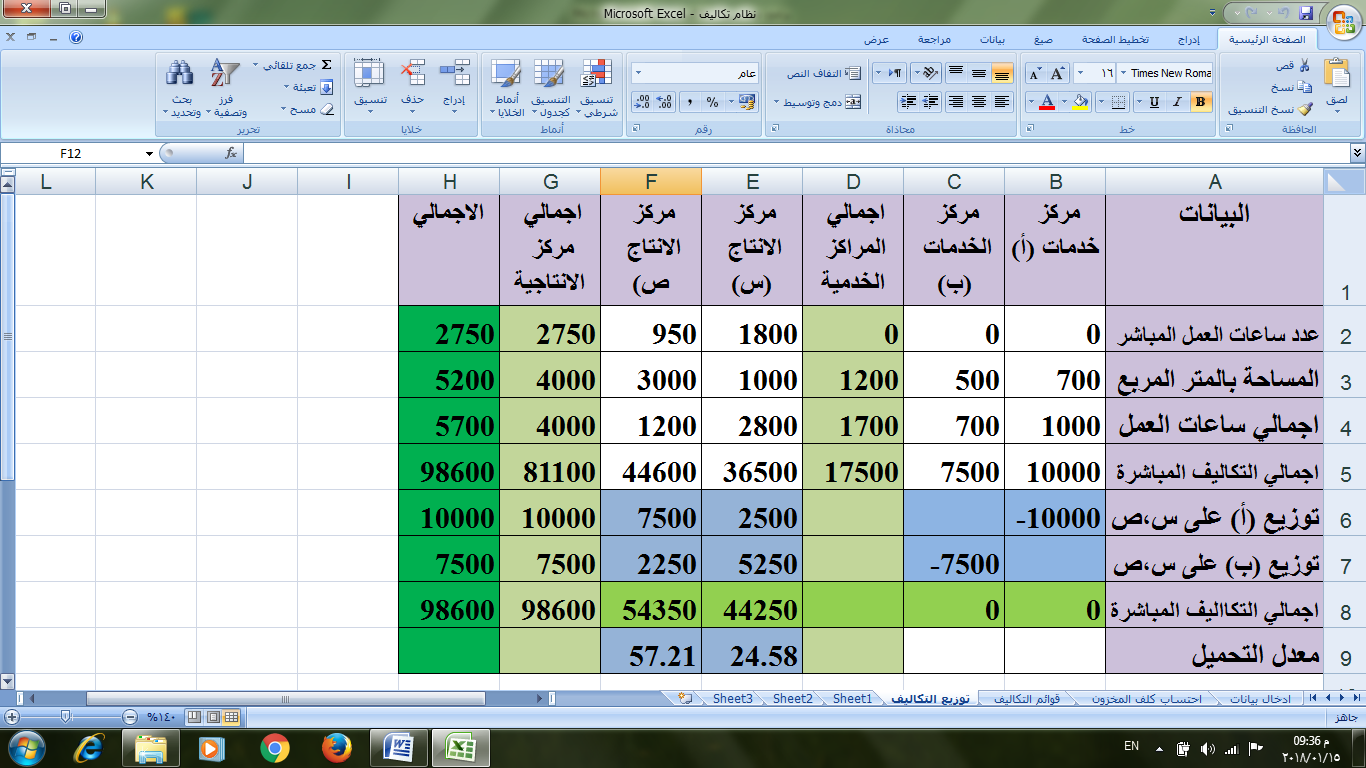 برنامج توزيع التكاليف الصناعية الغير المباشرة
حيث سوف يتم توزيع مركز الخدمة أ حسب المساحة ومركز الخدمة ب حسب اجمالي ساعات العمل حيث سوف نستخدم دالة الجمع sum  وبعض المعادلات التي تخص البرنامج حيث نبدأ بتوزيع مركز الخدمة أ على اساس المساحة ولغرض تصفير المركز أ نقف على الخلية B6 ونطبق المعادلة التالية B5*-1 ، اما مركز الانتاج س يكون حصتة من أ كما في المعادلة التالية حيث نقف عل الخلية E6  ونطبق المعادلة B5*E3/G3 ونفس الشيء للمركز ص B5*F3/G3، اما توزيع المركز الخدمي ب نفس أ نقوم بتصفيره بالمعادلة التالية حيث نقف على الخلية C7  ونطبق المعادلة C5*-1 اما توزيعة على المركز س يكون بالمعادلة التالية نقف على الخلية   E7 ونطبق المعادلة C5*E4/G4 اما المركز ص تكون معادلتة C5*F4/G4 ، اما معدل التحميل فنقف على الخلية E9  ونطبق المعادلة التالية  E8/E2 ونسحب المعادلة على الخلية F9
برنامج توزيع التكاليف الصناعية الغير المباشرة
اما طريقة التوزيع التنازلي فيتم توزيع أ على مركز الخدمة ب والمراكز الانتاجية س وص حيث نقف على الخلية C6  والخاصة بالمركز ب ونطبق المعادلة B5*C3/(G3+C3) اما حصة س وص من أ نقف E6  ونطبق المعادلة B5*E3/(G3+C3) اما ب نقف على الخلية F6 نطبق المعادلة B5*F3/(G3+C3) ولغرض تصفير مركز الخدمة أ نطبق المعادلة التالية B5*-1 اما المركز ب فأخذ اجمالي تكاليف ونوزعها حيث نقف على الخلية C7 كما في المعادلة ((C5+C6)*-1 اما مركز س تكون المعادلة الخلية E7 كما يلي ((C7*E4/G4)*-1 اما خلية المركز ص F7  فتكون  (C7*F4/G4)*-1، اما معدل التحميل فنقف على الخلية E9  ونطبق المعادلة التالية  E8/E2 ونسحب المعادلة على الخلية F9
برنامج توزيع التكاليف الصناعية الغير المباشرة
برنامج توزيع التكاليف الصناعية الغير المباشرة
برنامج توزيع التكاليف الصناعية الغير المباشرة